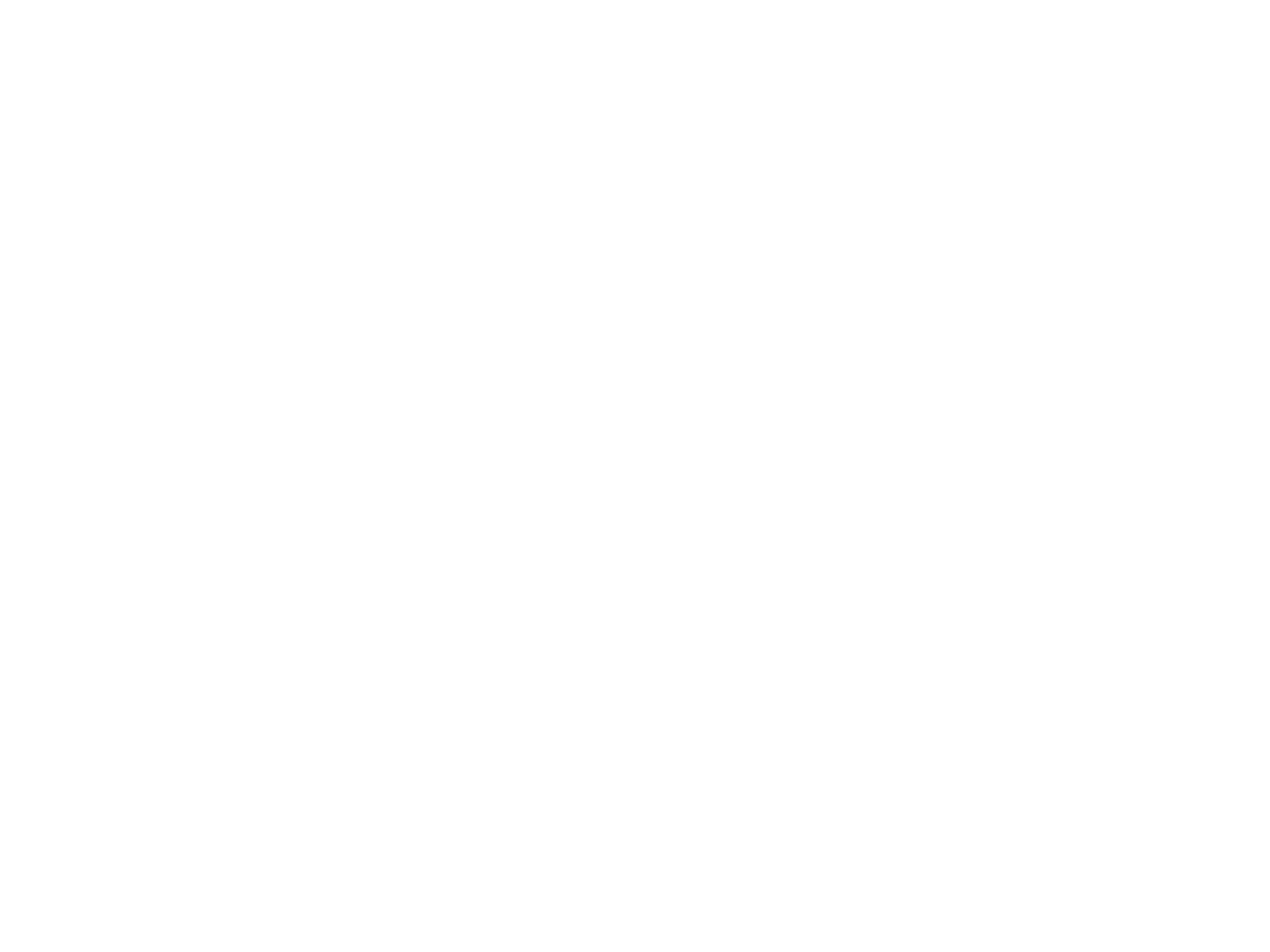 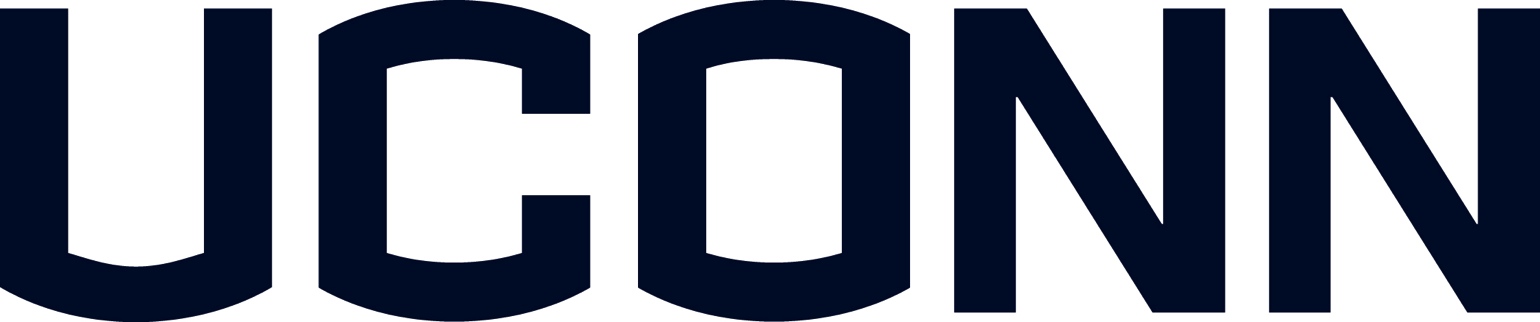 Collective Bargaining Agreement
Overview
Graduate Employee Union
GEU-UAW
2022
Introductions
Kent Holsinger
Vice Provost for Graduate Education 
and Dean of The Graduate School
Alison Cutler and Zac Broughton 
Labor Relations Associates/Staff Attorneys
Office of Faculty & Staff Labor Relations
Megan Petsa
Director of Graduate Student Administration
The Graduate School
https://hr.uconn.edu/labor-contracts-unions/
Agenda
Overview of the Collective Bargaining Agreement (CBA)

Key provisions

Q&A
Collective Bargaining Agreement Overview
CBA is effective July 1, 2022 – June 30, 2026

CBA codifies existing best practices already followed

Implementation is ongoing
Graduate Assistant Dual Roles
Primary role is as a graduate student
Governed by the Graduate Catalog, “Responsibilities of Community Life: The Student Code” and other applicable handbooks
Provide service to the University through teaching, research, or both as part of educational pursuits
Wages, hours, and working conditions are governed by the CBA and applicable employee policies
What positions are covered by the CBA?
Teaching Assistants (TAs)
Research Assistants (RAs)
Split positions (TAs/RAs)
Graduate students whose functional relationship is substantially identical to a GAs

Graduate School Definition:
An assistantship is awarded to a graduate student who provides teaching or research support to the University that is part of his/her academic program.
What positions are not covered by the CBA?
The Provost’s Professional Graduate Interns.

Graduate students on fellowships. Departments should be sure that graduate student academic assignments are not substantially identical to GA work. 

Graduate students on training grants (IGERT, GAANN, etc.).

UConn Health GAs.

Student labor work, such as food service workers, clerical workers, groundskeepers. 

Summer work in a graduate assistant role is covered.
Contract Provisions
20 Tuition and Fee Waivers
21 Stipends, Wages and Payroll
22 Health Insurance
23 Child Care
24 Discipline and Dismissal
25 Grievance & Arbitration
26 Subcontracting
27 Union Rights
28 Union-Management Committee
29 Continuation of Services
30 Severability
31 Duration
32 Legislative Action
33 Time Off
34 Summer/Intersession GA Appointments
35 International GA Rights
36. Onboarding
37. Sign-Off
Appendix A: SDDs templates
Appendix B. Notification of Bargaining Unit Member in OIE Investigations
1 Recognition
2 Union Security
3 University Prerogatives and Academic Rights
4 Non-Discrimination, Bullying & Harassment
5 Appointment & Reappointment Notification
6 Appointment Security
7 Employment Files
8 Job Posting
9 Workspace & Materials
10 Workload
11 Intellectual Property
12 Travel
13 Training
14 Employee Assistance Program
15 Leaves of Absence
16 Holidays
17 Health & Safety
18 Parking & Transit 
19 Housing
Non-Discrimination, Bullying and Harassment Article 4
As a reminder, this Article provides a process to address GA claims of discrimination, harassment and/or retaliation.

New to the contract is a provision (Section 6) that provides that bullying behavior against a GA in the course of their employment, including power-based bullying, is not tolerated. This section defines bullying and lists examples of behaviors that are not tolerated.
Appointment & Reappointment NotificationArticle 5
As a reminder, Article 5 “Appointment Security” provides that once an offer for appointment is made and accepted in a timely manner, the terms of such appointment shall be honored. 
Written offer letters for a less than 1 semester appointment require Union approval and is permitted under certain circumstances. Examples discussed on slide 12. 
There is no obligation to reappoint a GA, however, a decision to not reappoint cannot violate the CBA (e.g. discriminatory purpose).
Appointment & Reappointment Notification (contin.) Article 5
Below are the deadlines for issuing GA offer letters with changes in the deadlines noted in red (Section 3).
The University “shall” notify of Fall appointments by April 1 (incoming students) and June 1, (continuing students), except in exceptional situations. 
Spring semester appointments shall be made at least 60 days prior to the beginning of the work assignment.
Summer and Intersession notice shall be made by at least 14 days prior to beginning of the work assignment.
Offer Letters must contain certain information as per the CBA.
Appointment & Reappointment Notification (contin.) Article 5
Exceptional situations are defined as where an “appointment cannot be filled by the notification deadline” or where appointments are “filled but vacated due to unforeseeable situation.”
Contract acknowledges mutual interest in allowing GAs opportunity to express assignment preferences.
The University shall make “every reasonable effort” to issue the Supplemental Description of Duties (SDDs) at least 30 days prior to the beginning of the semester. If providing 30 days notice is not possible, it shall be provided no later than the beginning of the academic semester. 
New language gives GAs 24 hours to review SDDs and raise concerns. SDD templates now include acknowledgement that international students cannot work more than 20 hours during the academic year..
Workspace & MaterialsArticle 9
New language includes, “Nothing in this contract prohibits a GA from making arrangements with the University for an approved alternative work site.”

Remote GA work, including work performed out of the state and out of the country may have tax implications and may raise academic concerns, export control issues, and/or pose issues for international students. Therefore, requests for remote work need preapproval and should be made to the TGS and LR as soon as possible and before an offer is made.
WorkloadArticle 10
As a reminder, the full-time GA workload shall not exceed an average of 20 hours per week. The specific hours in a week will not unreasonably exceed 20 hours per week, or the pro rata equivalent, in any given week. This means it is not appropriate to “front load” or “back load” appointments.
Supervisors “shall” provide reasonable notice of tasks, taking into consideration certain circumstances (grading, exam prep, instructional details, etc.) and make “every reasonable effort” to accommodate academic commitments. (Section 3)
Any work related to a GA appointment should not be performed prior to the start or after the conclusion of the appointment period.
Leaves of AbsenceArticle 15
GA shall be entitled to 3 days of paid leave per semester.  
The University may approve additional paid or unpaid leave (not beyond the end of the appointment).
If 21 consecutive calendar days or fewer, the GA will retain health insurance and tuition remission benefits. 
If the leave will exceed 21 days, the Dean of The Graduate School will determine if the leave is approved and if benefits will continue, including the stipend, health insurance and tuition remission.
Leaves of AbsenceArticle 15 (contin.)
Maternity/Non-Birth Parent Leave – Stipend, health insurance and tuition waiver will be maintained during leave (but not beyond the end of the GA’s appointment)
Maternity
Six weeks for natural childbirth
Eight weeks for caesarian section
Non-birth parent of newborn or adopted child
Twenty-one consecutive calendar days
Leaves need to be supported by medical documentation handled by HR.
HolidaysArticle 16
Adds Juneteenth as a holiday for GAs so long as the State declares it a holiday. 

Since the CBA was negotiated, the State declared Juneteenth a holiday beginning in 2023.
Tuition and Fee WaiversArticle 20
The University waives the infrastructure fee each semester of the GA’s appointment. 
GAs are provided a credit of $300 towards the General University Fee (GUF).
Waiver of Visa Compliance Fee each semester of a GA’s appointment. 
GAs are issued a lump sum payment equivalent to the Student Rec Center fee each semester the fee is in place.
New to this contract - the University waives the Matriculation Fee each semester of the GA’s appointment.
Stipends, Wages & PayrollArticle 21
Increases to stipend: 

2022-2023: 4%
2023-2024: 4%
2024-2025: 3.5%
2025-2026: 3%
Health InsuranceArticle 22
GA-Only rates change in this CBA as reflected below:

2022-2023: $260/yr
2023-2024: $260/yr
2024-2025: $280/yr
2025-2026: $280/yr

The CBA creates a fund to reimburse bargaining unit members for verified repatriation insurance premiums.
Discipline & DismissalArticle 24
This Article does not apply to determinations by the University to dismiss a graduate student from the University for:
Academic reasons
Non-job-related disciplinary reasons
Does apply to a Graduate Assistant’s:
Job-related misconduct
Job performance
Discipline = written warnings, suspensions, or dismissals.
There is a process for discipline. Call LR before any disciplinary decisions are made!
Grievance & ArbitrationArticle 25
The GA must discuss the issue with the GA’s immediate supervisor. 
Step 1: The union will present a written grievance to the department head and LR within 30 days of the event or knowledge of the event. The department head will meet with the grievant and provide a written response within 15 calendar days.
Step 2: The union may, within 10 days, appeal to the Dean of The Graduate School. The Dean will meet with the grievant and provide a written decision within 15 days calendar days. 
Arbitration: If not resolved, the union may appeal the decision to a  neutral third-party arbitrator.
Time OffArticle 33
“Time off” is not the same as “Leave.” (Article 15 – Leaves of Absence.) “Time off” is analogous to accrued time for other units (i.e. vacation.)
Time off is an entitlement of 20 business days per academic year, prorated for appointments of less than 1 academic year.
Time off normally to be taken during academic breaks when classes are not in session but may be approved at other times when mutually agreed upon by the GA and the supervisor. Time off not during break periods must be requested with as much advance notice as possible.
Time Off (contin.) Article 33
Supervisors should not expect GAs to work extra hours to “make up” for time off.

Unused days not to be rolled into future appointments. There is no payout. 

The Article shall not be construed to require assignment of additional duties after the submission of final grades.
Summer and Intersession GA EmploymentArticle 34
Research (Section 3)
Biweekly stipend must be “at least equivalent to the stipend rate received during preceding academic year” (as prorated for appointment length and/or percentage.)
Teaching (Section 4 and 5)
Pay rates and FTE are established by credit.
The contract defines what is expected of a GA at the 1, 2 and 3 credit level. 
If class is cancelled that IOR has not previously taught, $375 per credit compensation will be issued for preparation.
Summer/Intersession GA Employment (contin.) Article 34
A GA is not entitled to health insurance solely by virtue of a summer/intersession appointment.
Leaves of absence summer/intersession appointments: 
Not entitled to maternity/paternity solely by virtue of a summer/intersession appointment. 
Except in emergency situations, no GA is entitled to a leave of absence if it would result in the GA being on leave during the entirety of the appointment.
Provides for prorated “leave” days – at least 5-week appointment, 1 day; at least 12-week appointment, 2 days. Subject to supervisory approval.
GAs are not entitled to “time off” during summer/intersession appointments, except for research appointments as authorized by supervisor.
International GA RightsArticle 35 (new)
If the University is unable to lawfully hire a GA as a result of immigration status outside the GA’s reasonable control, the University will meet with the Union and the student to discuss potential re/employment.
The University agrees to make reasonable efforts to re-employ the student as soon as possible after the person is lawfully able to work.
Timing of re/employment depends on academic factors, which are not grievable, including the academic calendar; and other factors, such as lab space and research funding. 
Determinations made under this Article are not arbitrable.
OnboardingArticle 36 (new)
Requires the University to provide onboarding resources for GAs. 
Onboarding resources and recommendations can be discussed with the Union Management Committee. 
Onboarding resources are currently available at the following link:
https://grad.uconn.edu/assistantships/
Questions?